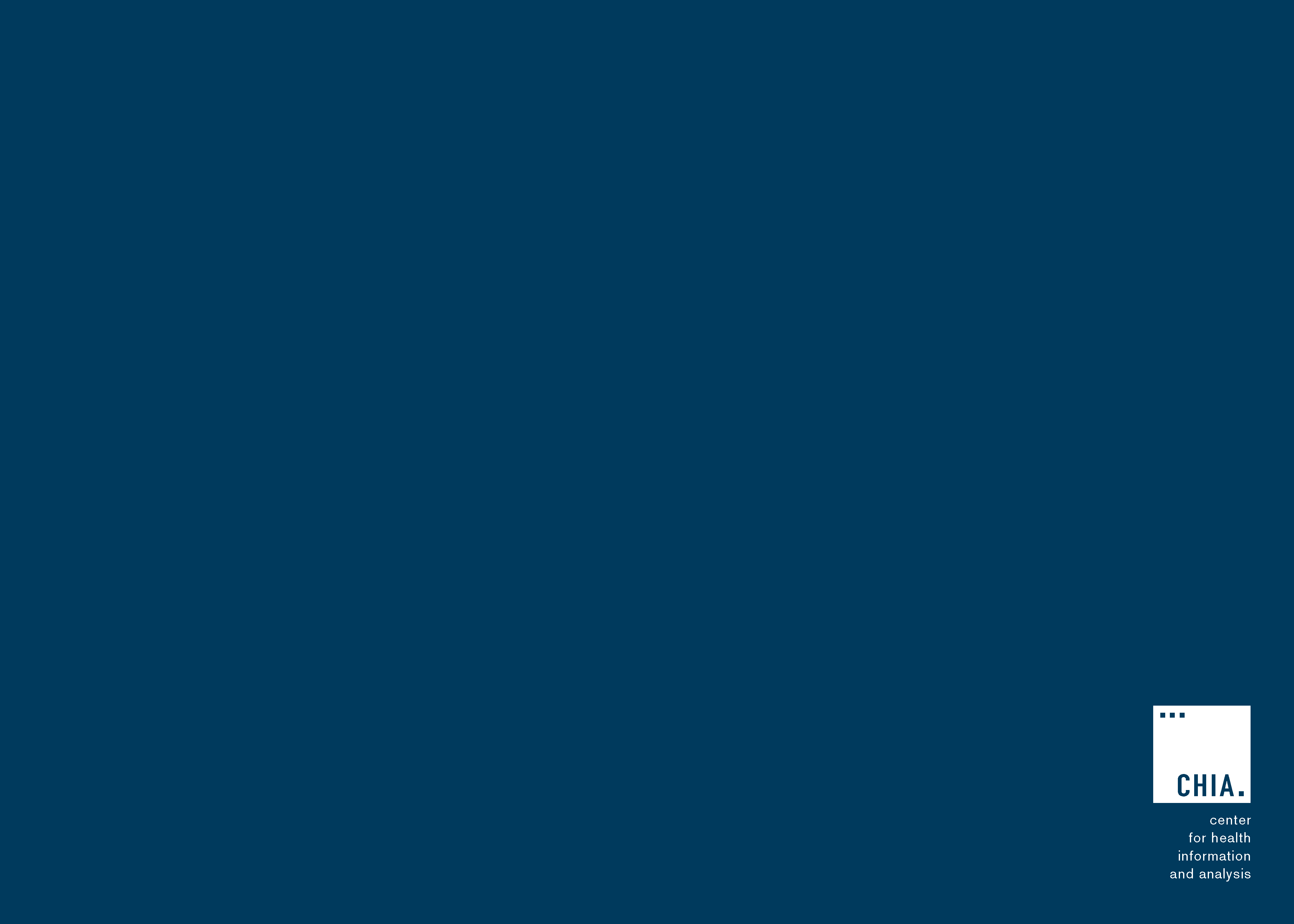 Massachusetts All-Payer Claims Database:Technical Assistance Group (TAG)
August 14, 2018
Agenda
APCD Intake

Enrollment Trends Reporting

Housekeeping Items

Questions
APCD Intake - Compliance
Thank you to all carriers that sent your data through June in on time!

CHIA is busy working on the next quarterly Enrollment Trends and DOI Membership reports.

Data release work has also commenced which includes 2013 – 2017 data with 6 months of runout (through June 2018).
Enrollment Trends Update
Thank you to all who reviewed MA APCD data for the upcoming Enrollment Trends report. Your support is critical for the reporting of accurate and timely enrollment data.

The next Enrollment Trends report is expected to be published this week (with data through March 2018).

For questions on Enrollment Trends: Contact your CHIA liaison and Lauren Almquist at lauren.almquist@state.ma.us
Housekeeping Items
DOI Reporting:
Quarterly HMO Membership report  for Q2 2018 – will be sent later this month.

Claims report in development – meetings ongoing with certain carriers to discuss paid/allowed amount examples.
Next Meetings
September 11, 2018 @ 2:00 pm

October 9, 2018 @ 2:00 pm
Questions?